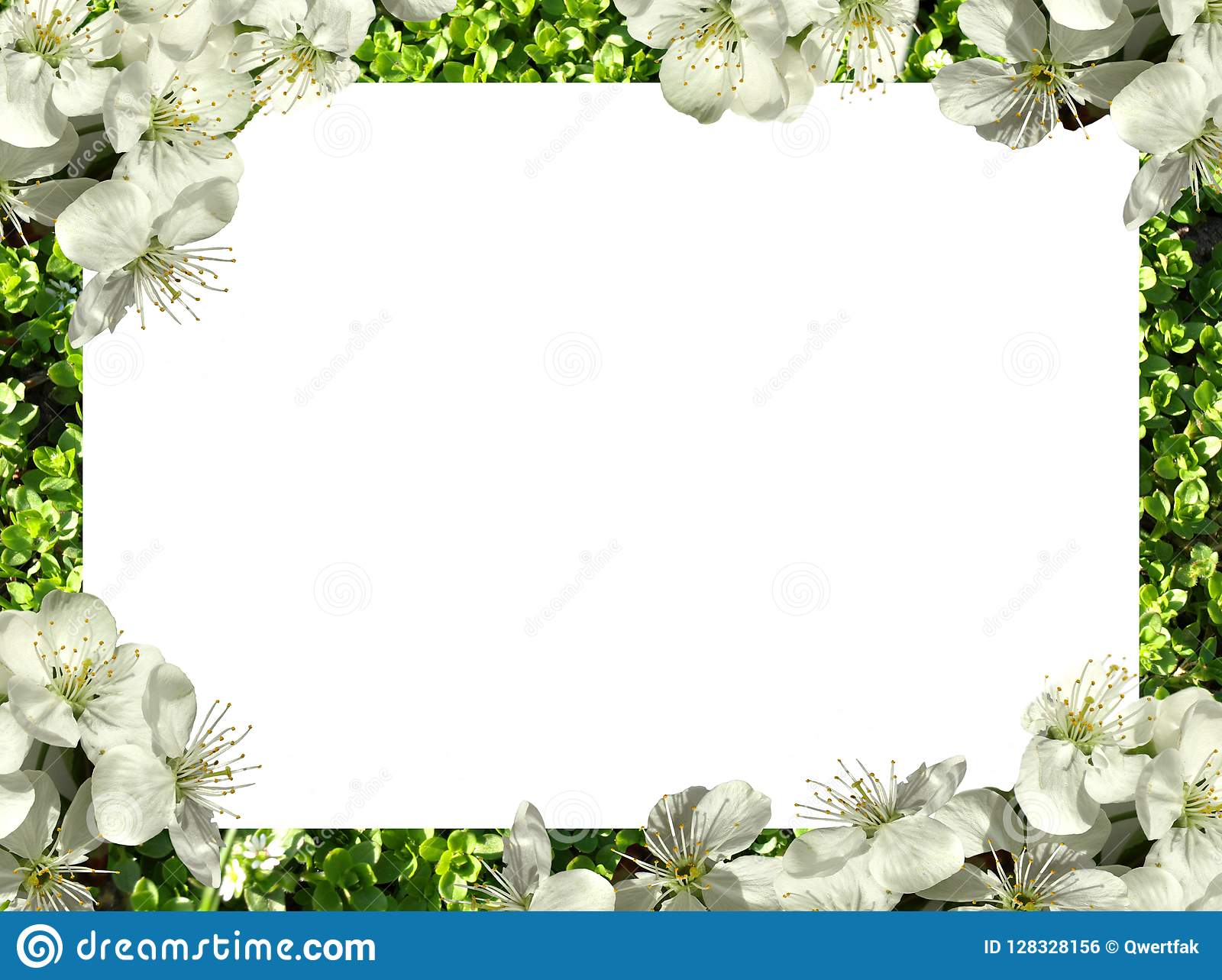 স্বাগতম
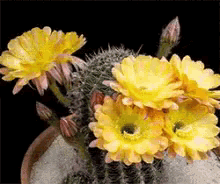 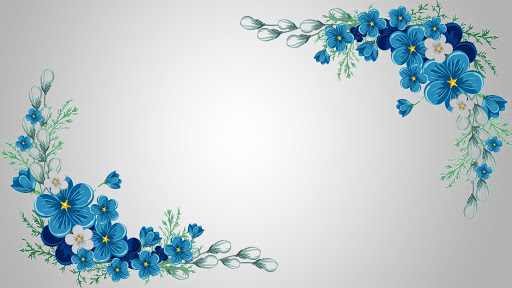 শিক্ষক পরিচিতি
আসাদুজ্জামান
সহকারী শিক্ষক (হিসাববিজ্ঞান)
ডি কে জি এস আইমুন্নেছা উচ্চ বালিকা বিদ্যালয়
সদর, ময়মনসিংহ।
মোবাইল নং ০১৭১০-৩৬৭৫৩৫
Email-asaduzzaman০৪০৫১৯৮৪০০@gmail.com
               -Asad sohel
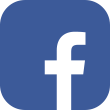 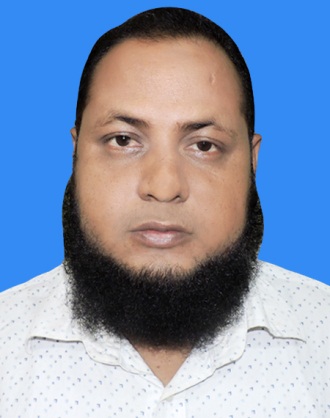 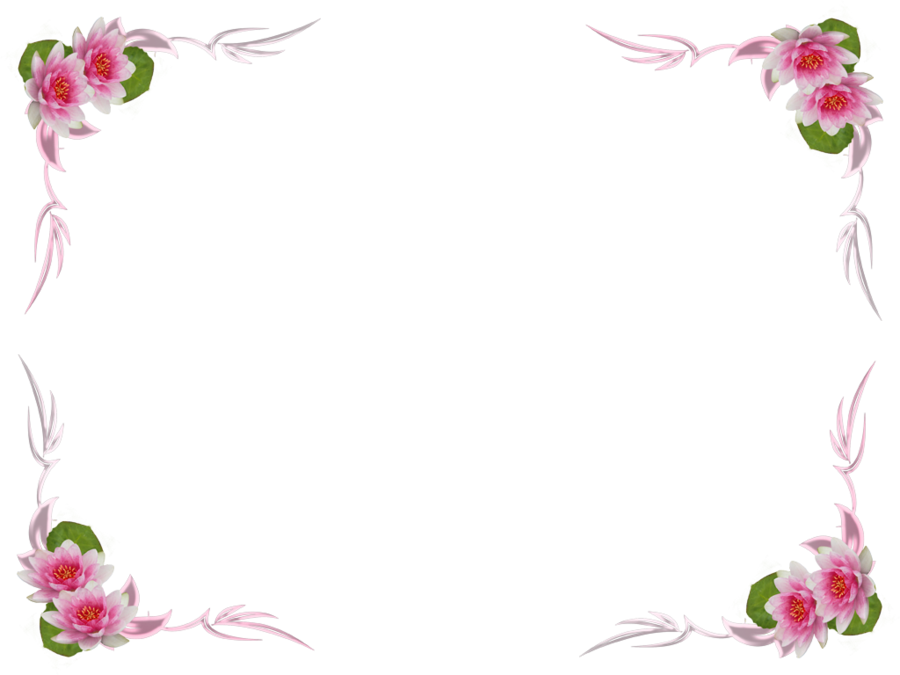 পাঠ পরিচিতি
নবম শ্রেণি
   বিষয়: হিসাববিজ্ঞান
   অধ্যায়-দ্বিতীয়
    সময়: 5০ মিনিট।
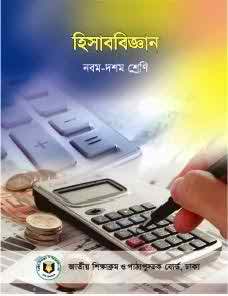 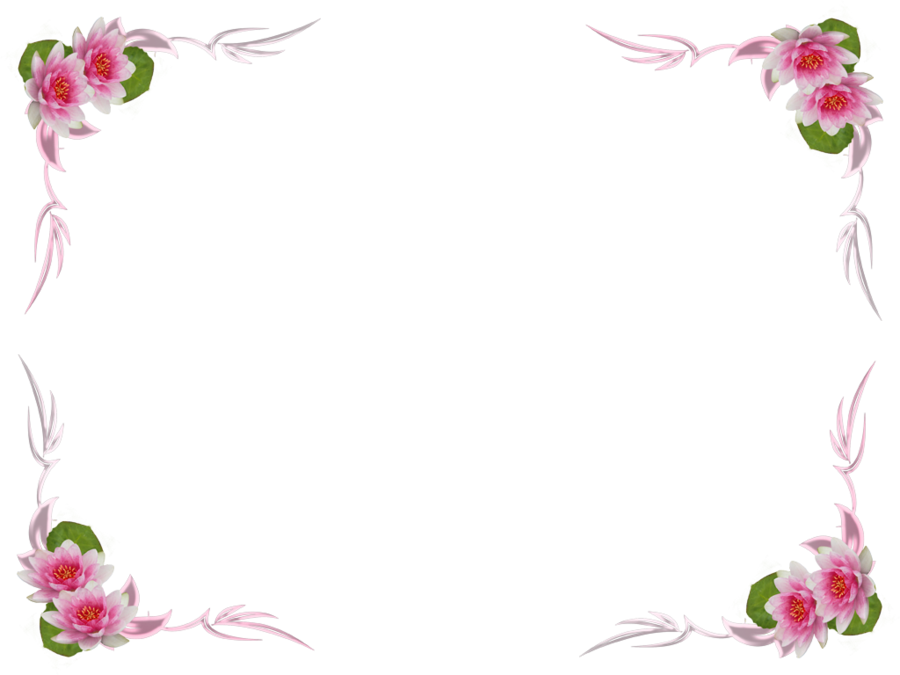 পাঠ শুরুর আগে চল আমরা কয়েকটি ছবি দেখি।
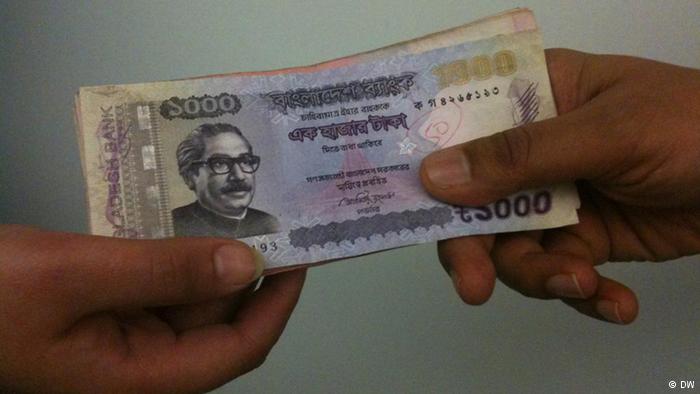 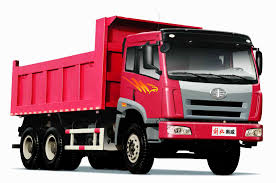 কাভার্ট ভ্যান ক্রয়
হাত ও টাকা
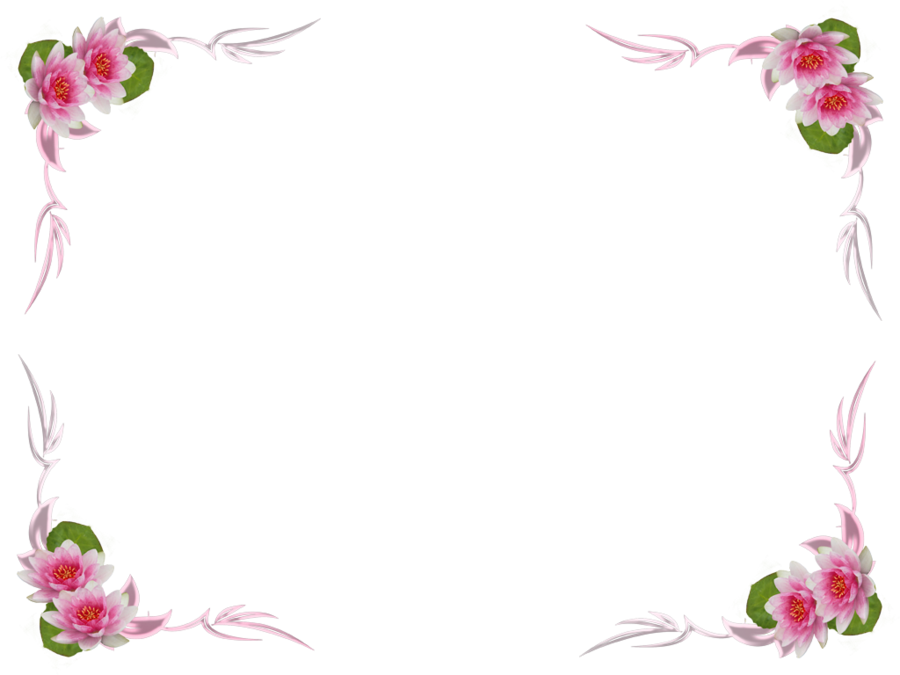 শিক্ষনফল
এই পাঠ শেষে আমরা...
হিসাব সমীকরণে ব্যবসায়িক লেনদেনের ব্যাখ্যা করতে পারব।
হিসাব সমীকরণ বিশ্লেষণ করতে পারব।
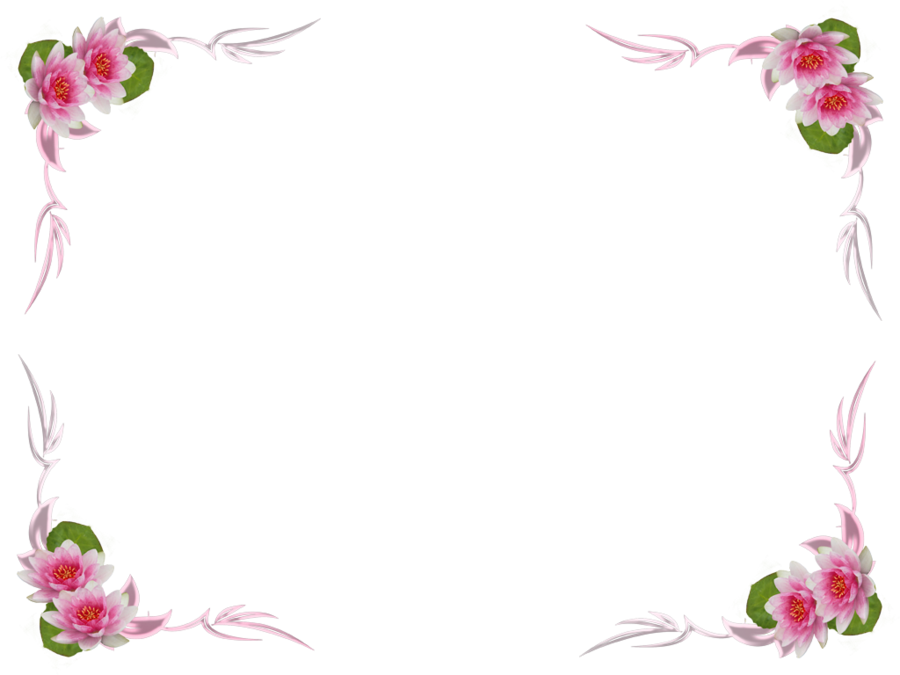 হিসাব সমীকরণঃ
কোন প্রতিষ্ঠানের একটি নির্দিষ্ট সময়ের মোট সম্পদের পরিমান, মালিকানা স্বত্ব ও বহির্দায়ের সমান হবে। যে সমীকরণের মাধামে এই সমতা প্রমাণ করা হয় তাকেই হিসাব সমীকরণ বলা হয়।
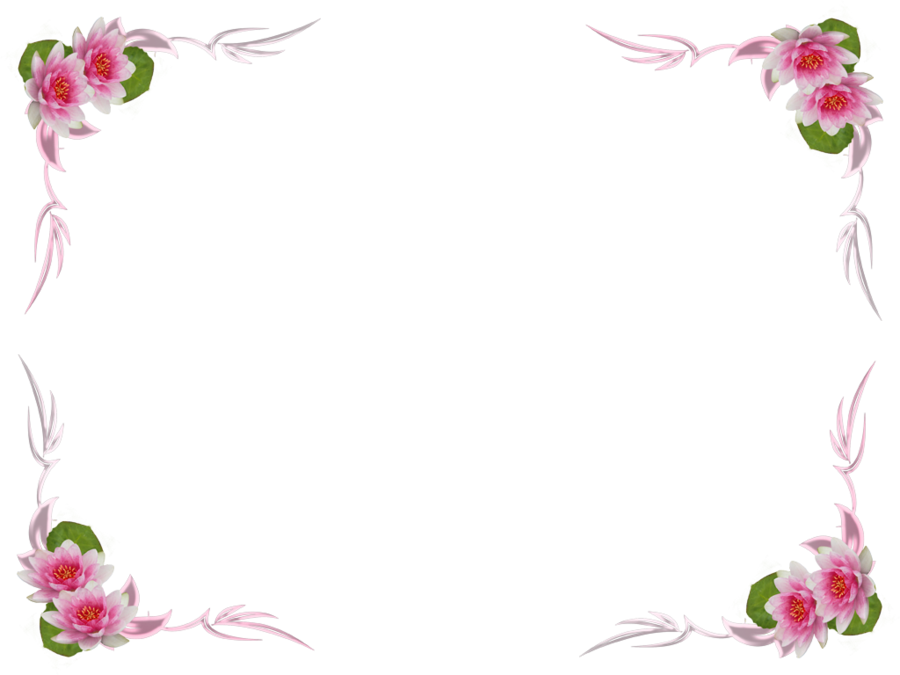 নিচের ছবিতে কী দেখছ
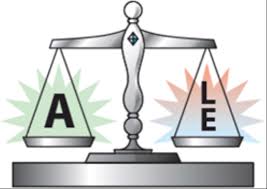 হিসাব সমীকরণ
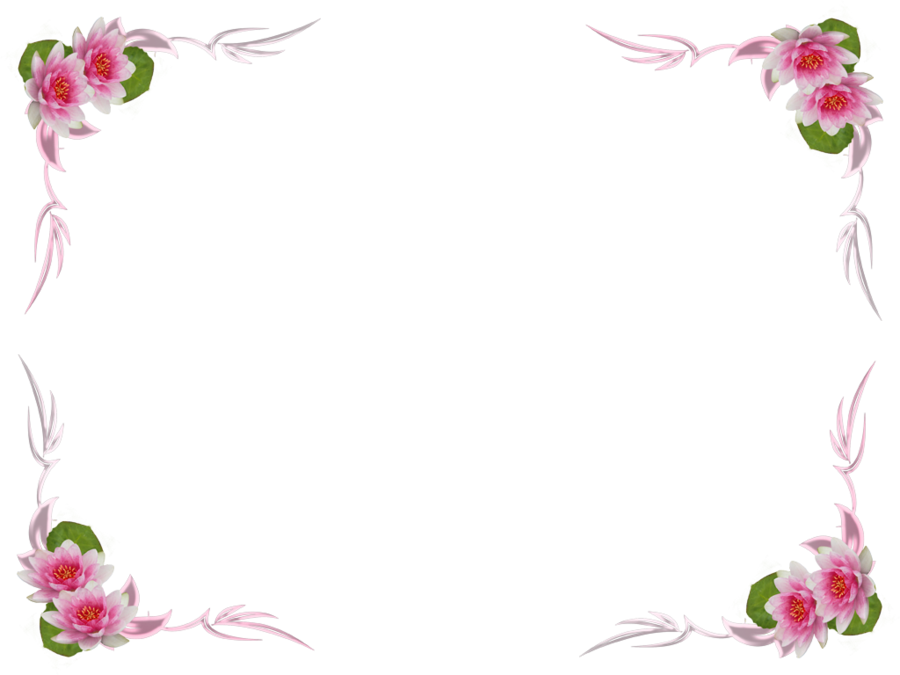 হিসাব সমীকরণটি নিম্নরূপঃ
A
L
E
যেখানে, A=Assets (সম্পদসমুহ)
           L=Liabilities (দায়সমুহ)
           E= Equity (মালিকানা স্বত্ব)
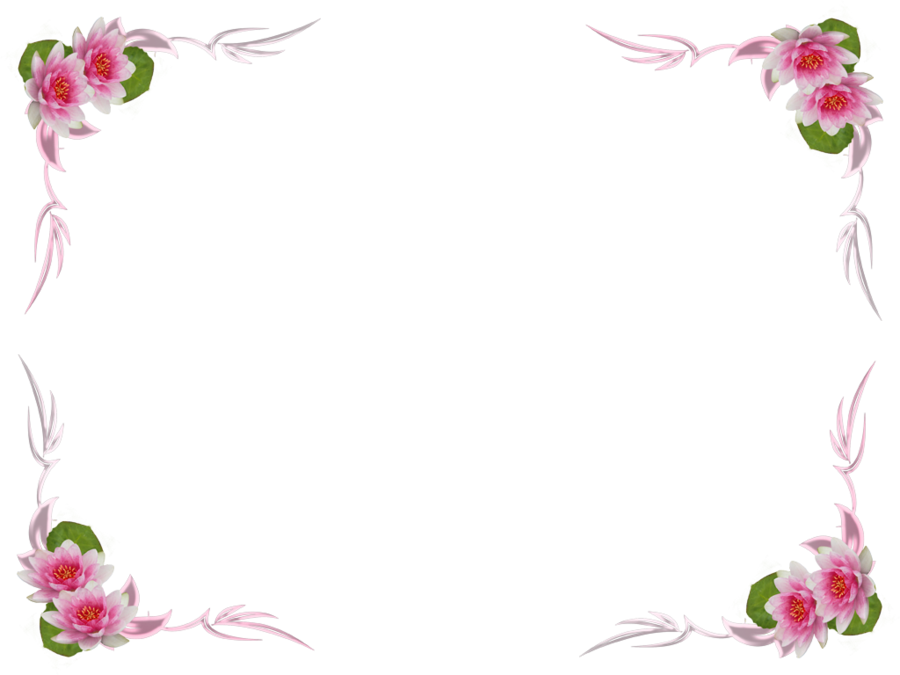 হিসাব সমীকরণটির বর্ধিত রূপঃ
‍A=L+(C+R-EX-D)
যেখানে, A=Assets (সম্পদসমুহ)
           L=Liabilities (দায়সমুহ)
           C=Capital (মূলধন)
           R=Revenue(আয়)
           EX=Expenses(খরচ)
           D=Drawings(উত্তোলন)
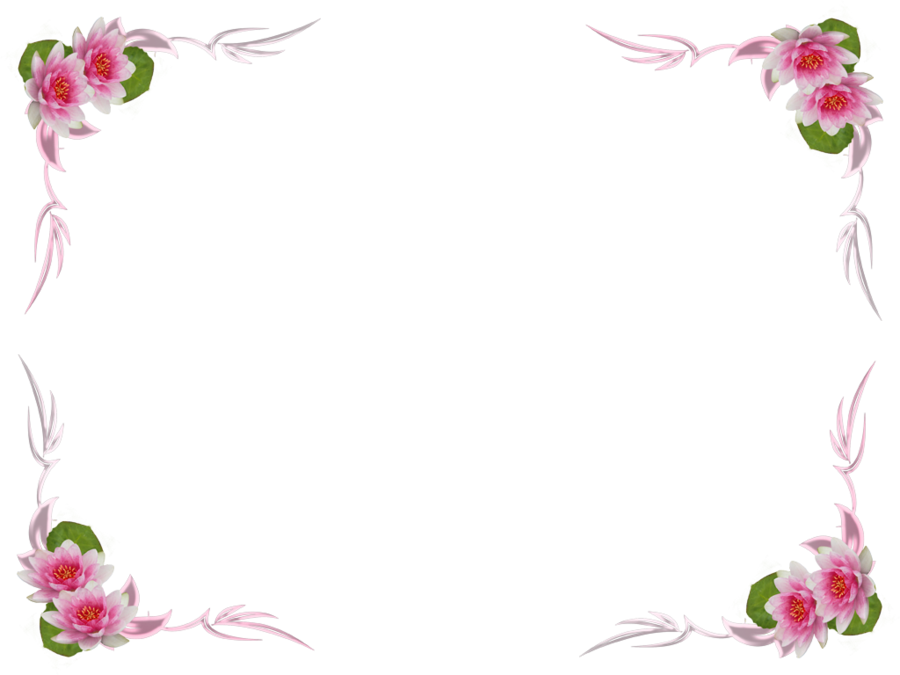 পওনাদার হিসাব
ঋণ হিসাব
বকেয়া খরচ হিসাব
অগ্রিম আয় হিসাব ইত্যাদি
নগদান হিসাব 
আসবাবপত্র হিসাব
দেনাদার হিসাব
অগ্রিম খরচ হিসাব
বকেয়া আয় হিসাব ইত্যাদি
সম্পদ
দায়
ক্রয় হিসাব
বেতন হিসাব
মজুরি হিসাব
অবচয় হিসাব
বিজ্ঞাপন হিসাব
কমিশিন প্রদান হিসাব ইত্যাদি।
মূলধন হিসাব
উত্তোলন হিসাব
বিক্রয় হিসাব
প্রাপ্ত ভাড়া হিসাব
কমিশন প্রাপ্তি হিসাব
উপভাড়া হিসাব
শিক্ষানবিশ সেলামি হিসাব ইত্যাদি।
ব্যয়
আয়
মালিকানা স্বত্ব
নগদ ৫০,০০০ টাকা নিয়ে ব্যবসায় শুরু করেন।
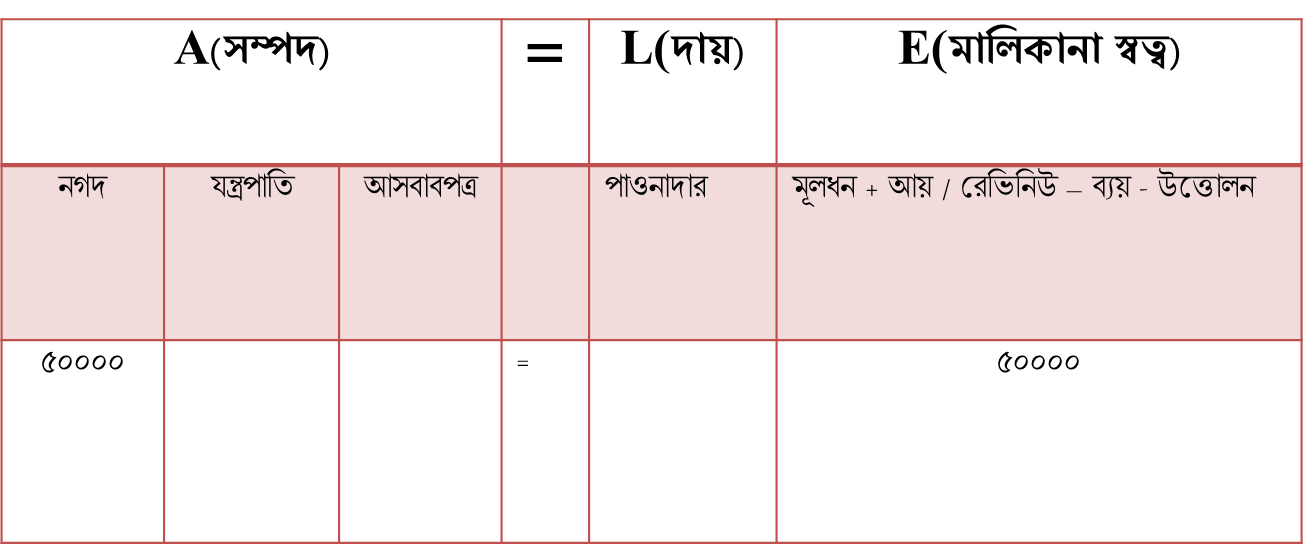 সম্পদ (নগদ টাকা) বৃদ্ধি ও মালিকানা স্বত্ব বৃদ্ধি পেয়েছে।
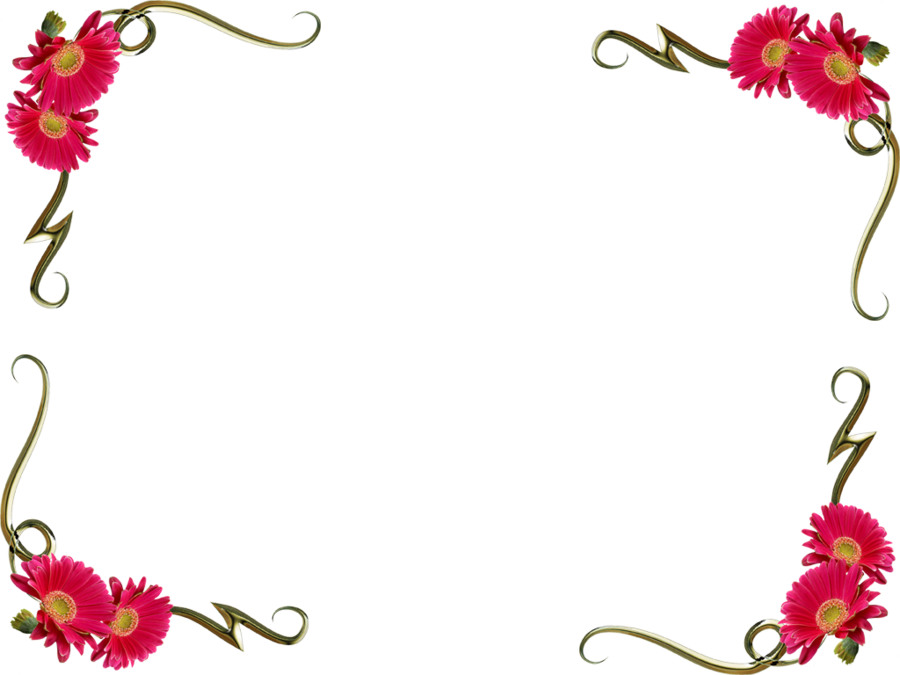 একক কাজ
প্রতিটি লেনদেন হিসাব সমীকরণকে কি ভাবে প্রভাবিত করে তা বিশ্লেষন কর।
সময় ০৫ মিনিট
মূল্যায়ন
কোনটি সঠিক?
ক) A=L+(C+R-EX_D)         খ) E=A+L
 গ) L=A+E                              ঘ)A+L=E

২) A=L+E সমীকরণটির E উপাদানটি কি নির্দেশ করে?
ক) সম্পদ                                 খ) দায়
গ) মালিকানা স্বত্ব                        ঘ) আয়
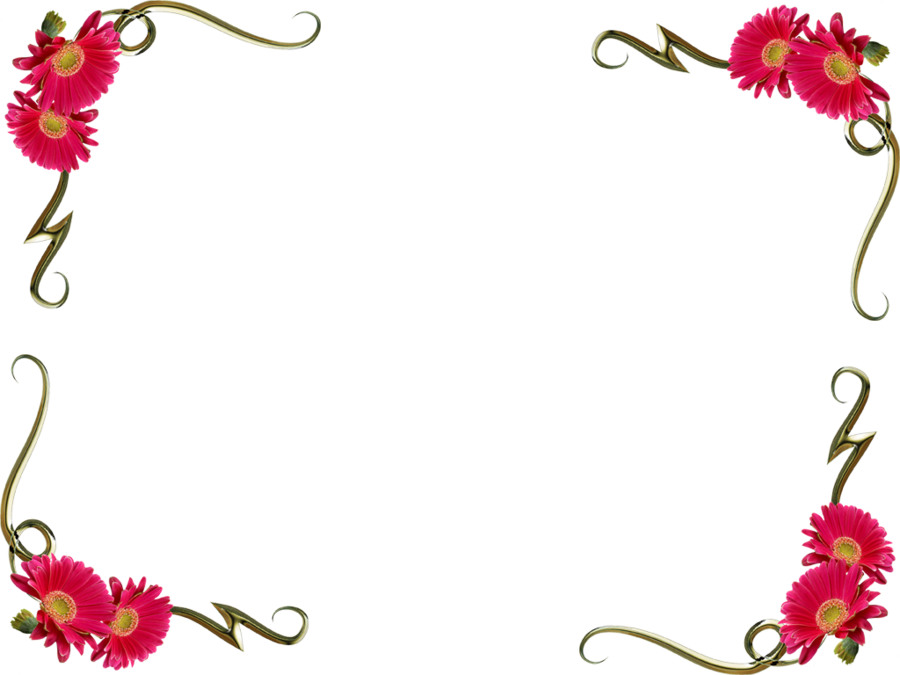 ধন্যবাদ
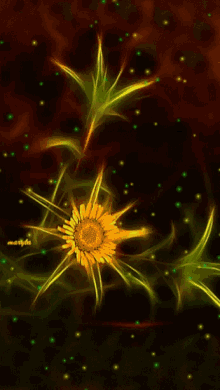